Indice time line storia e mappe mentali
PROCEDURA DI INSERIMENTO SCHEDA PESONAGGIO/AVVENIMENTO
Descrizione
Preistoria.
La preistoria è il periodo storico che precede la scoperta della scrittura ed è pertanto un periodo storico caratterizzato dall'assenza di documenti scritti. Per ricostruire gli eventi ci si avvale dell'archeologia e dello studio dei reperti.
Storia antica	
La storia antica comprende tutti gli eventi storici dalla scoperta della scrittura alla caduta dell'impero romano d'occidente (476 d.C.).
Storia medievale	
La storia medievale è un periodo della storia che inizia con la caduta dell'impero romano d'occidente e si conclude con la caduta dell'impero romano d'oriente / bizantino ( 1492 d.C. ).
Storia moderna	
La storia moderna inizia con la caduta dell'impero bizantino e si conclude con i moti rivoluzionari del 1848. Questa periodizzazione non è accettata da tutti. Alcuni storici indicano la fine della storia moderna con la rivoluzione francese (1789 d.C.) o con il Congresso di Vienna ( 1815 d.C.).
Storia contemporanea	
La storia contemporanea è il periodo di storia che inizia dai moti rivoluzionari del 1848 ed è tuttora in corso.
linae del tempi di riferimento priodi storici
Pag. 2
Indice collegamenti a siti storici
Per ricercare video
A cura di Vincenzo Riccio, da www.fantasiaweb.it, ricciovi@libero.it
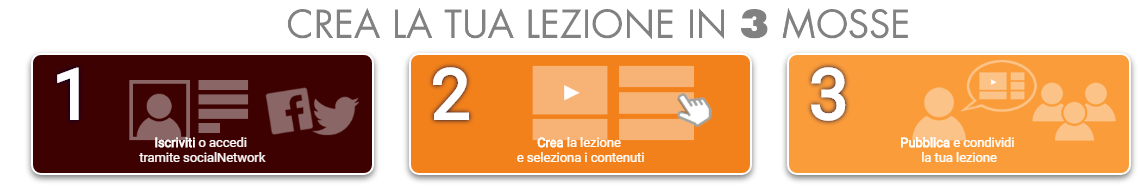 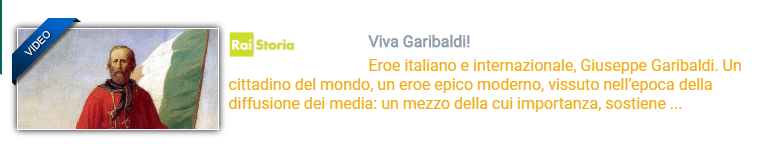 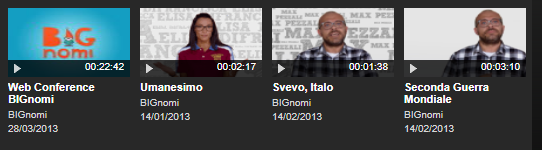 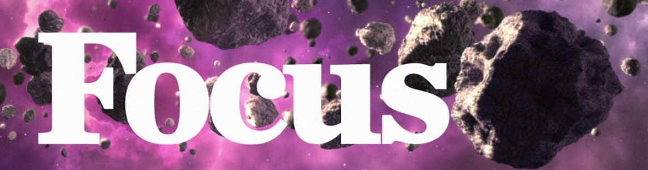 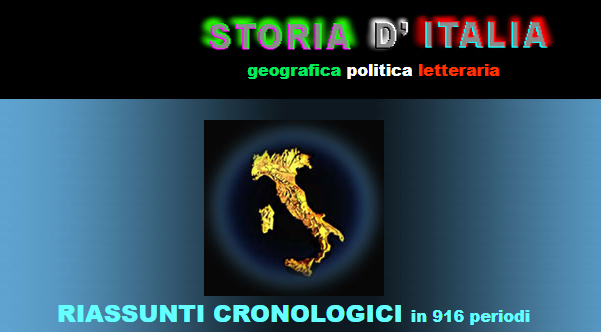 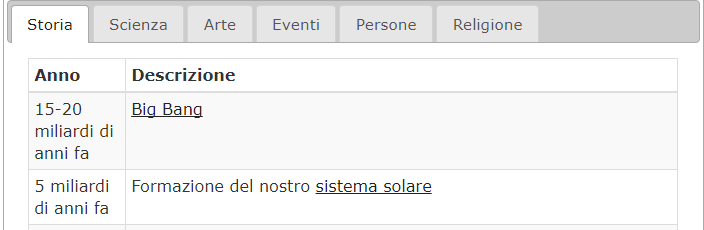 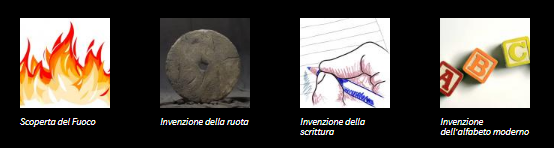 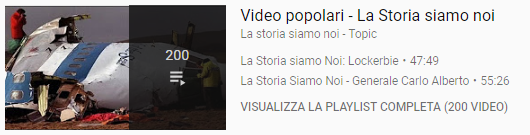 A cura di Vincenzo Riccio, da www.fantasiaweb.it, ricciovi@libero.it
Homo Sapiens Sapiens: l' uomo attuale, capacità cranica: 1600 cm3
Compare l'uomo; Homo Habilis: andatura eretta, capacità cranica: 600-700 cm3
Homo Erectus più alto e robusto dell' Homo abilis, capacità cranica: 1000 cm3
Homo  sapiens neanderthalensis: robusto e di piccola taglia, capacità cranica: 1300-1600 cm3
Preistoria
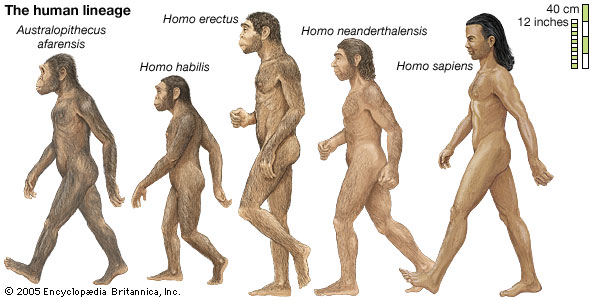 1 milione
2 milioni
100 000 anni
35.000 anni
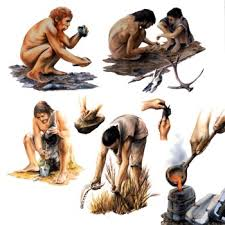 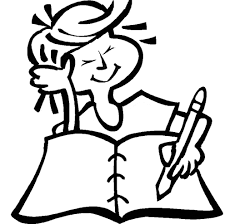 3.500 a.C.
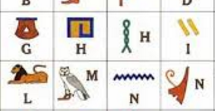 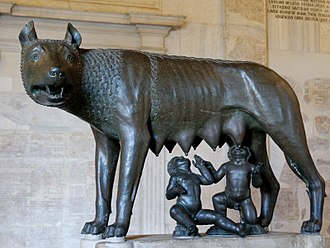 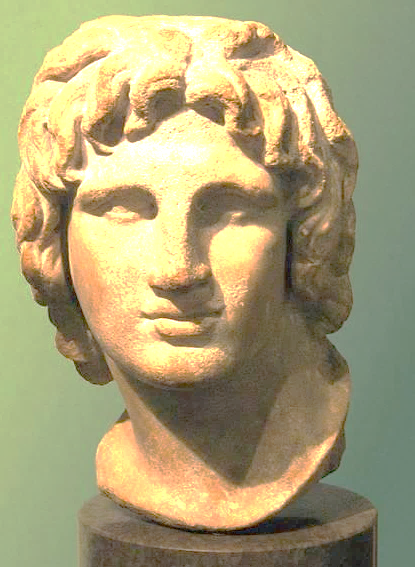 Storia antica
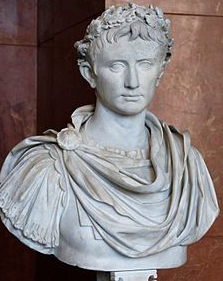 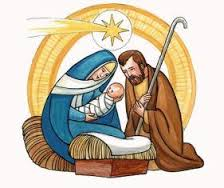 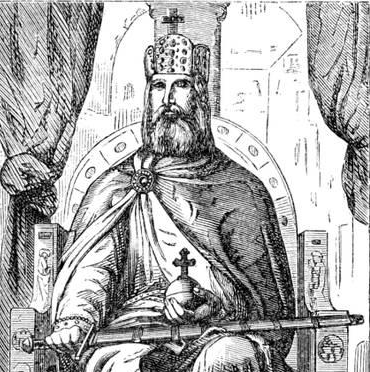 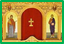 Medioevo
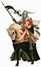 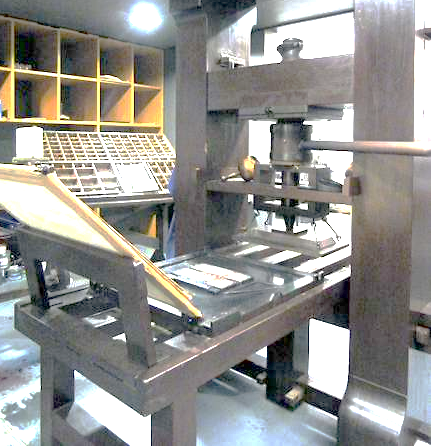 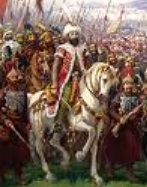 Storia
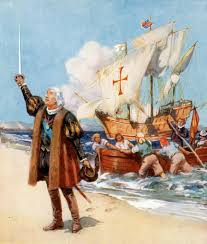 Moderna
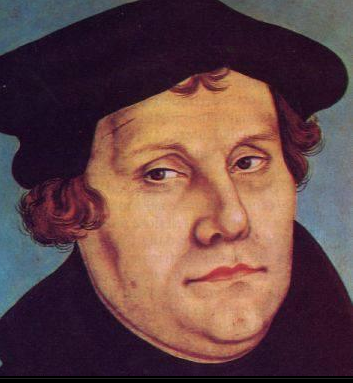 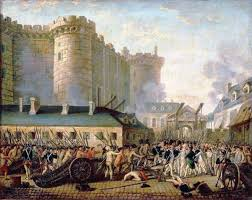 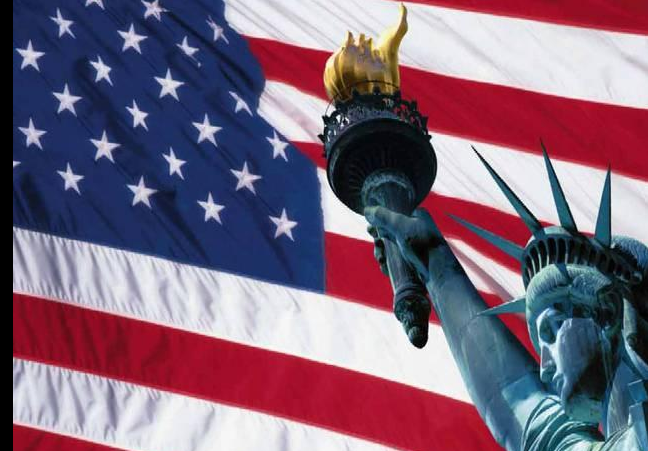 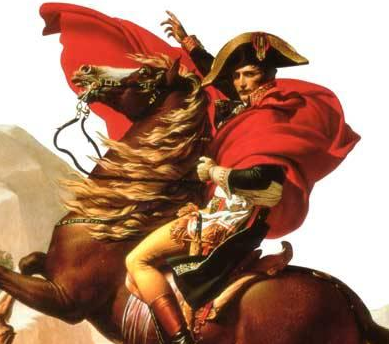 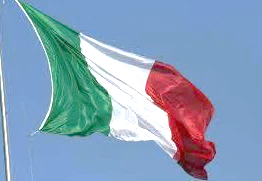 Contemporanea
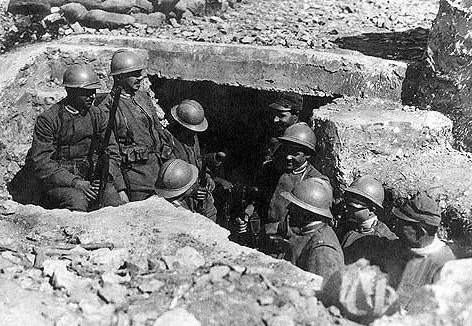 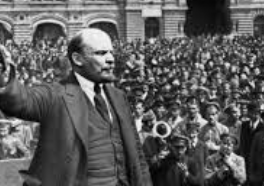 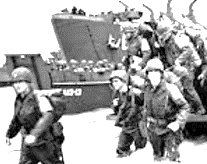 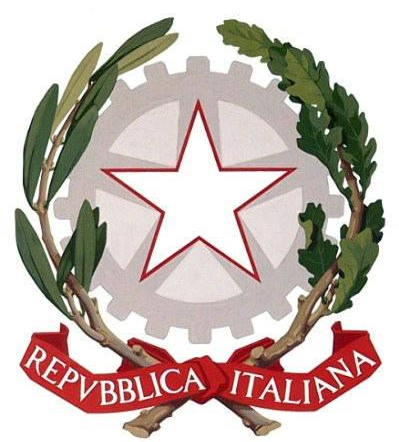 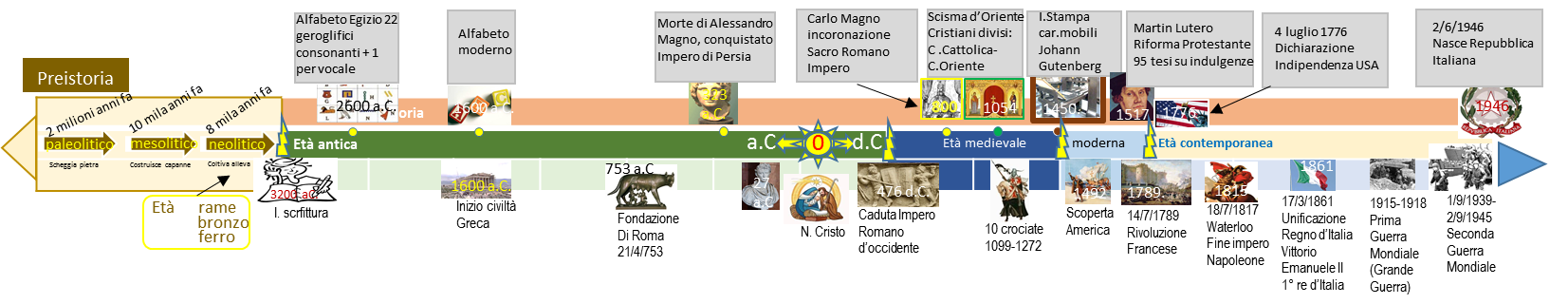 Linea del tempo: indice
A cura di Vincenzo Riccio, da www.fantasiaweb.it, ricciovi@libero.it
Schede di esempio
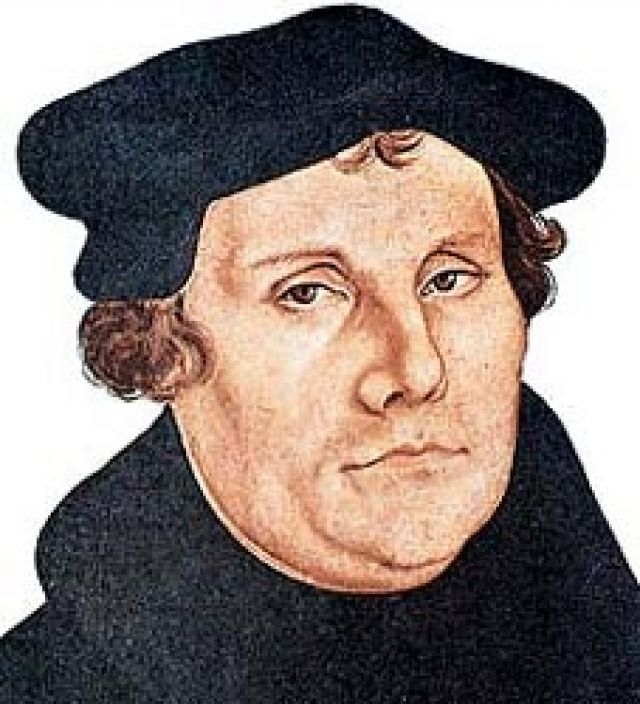 VIDEO DI RIFERIMENTO
Martin Lutero 1/3
Martin Lutero 2/3
Martin Lutero 3/3
Questi video di esempi
Sono inseriti dirattemente come collegamento a youtube
Quini per vedereli di essere
Collegato a internet,
Per questo è meglio fare una cartella e scaricarli con questo programma gratuito
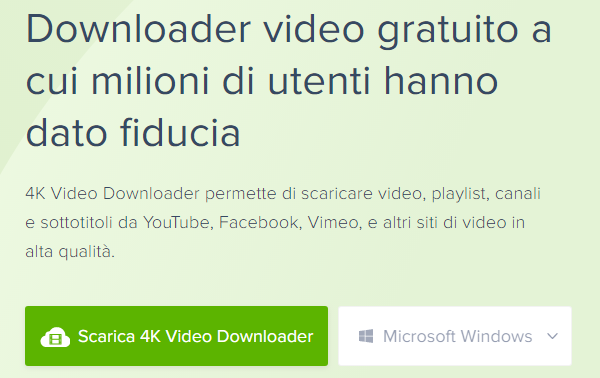 4k video downloader
A cura di Vincenzo Riccio, da www.fantasiaweb.it, ricciovi@libero.it
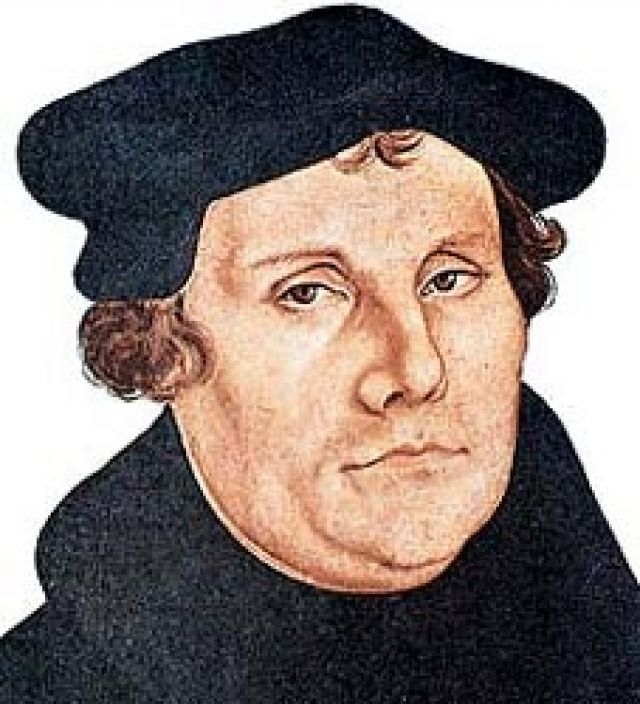 Martin Lutero, animo imquieto, è alla ricerca della verità spirituale, come raggiungere la perfezione dell’anima nella relazione con Dio, che non capisce come possa punire o premiare le persone in base a quelle che erano le indulgenze elargite dalla Chiesa. È proprio questa avversione al commercio delle indulgenze cha fa entrare in crisi il suo modo di essere cristiano. Divenuto sacerdote, agostiniano, si rega a Roma, qui rimane sconcertato dal lusso e dai custumi del clero, ne esce disgustato.

Nel 1517 affigge sul portale della chiesa di Wittemberg  le sue 95 tesi. Quest'ultime suscitarono enorme scalpore dando inizio ad un processo che in pochi decenni condusse alla fine dell'unità religiosa dell'OCCIDENTE cristiana.

Lutero viene chiamato a Roma per essere interrogato,ma non è condannato anche perchè dalla sua parte si schiera il principe Federico di Sassonia. 

Papa Leone X  scomunica Lutero in quanto si rifiuta di ritrattare le tesi.

Interviene anche l’imperatore Carlo V. Lutero tuttavia non ritratta ma rafforza davanti all’imperatore la sua scelta. L’impero lo condanna come eretico.  Per sfuggire alle consgeuenze si nasconde nel castello principe di Sassonia  per 10 mesi, periodo che dedicata allo studio e alla traduzione della bibbia in tesdesco. 

Si spoglia, diventa laico. Nel 1525 si sposa, ha 6 figli.

Muore a Wittenberg nel 1546.
Personaggi o eventi di riferimento
Papa Giulio II, della Rovere
Pontificato 1503 - 1553,
Il papa «Guerriero» papa terribile»
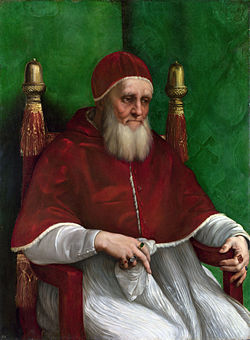 Carlo V Imperatore del Sacro Romano Impero1500-1558.
(I come re di Spagna, 
II d’ Ungheria e IV di Napoli).
Il re pigliatutto.
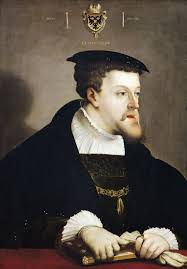 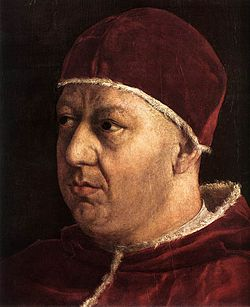 Papa Leone X,
Dei Medici.
Succese a Giulio II,
Pontificato 1513- 1521.
Scomunica Lutero
Guerra dei contadini 1524-1526, contro la chiesa e contro la miseria e i privilegi.
Lutero di schiera con i principi.
A cura di Vincenzo Riccio, da www.fantasiaweb.it, ricciovi@libero.it
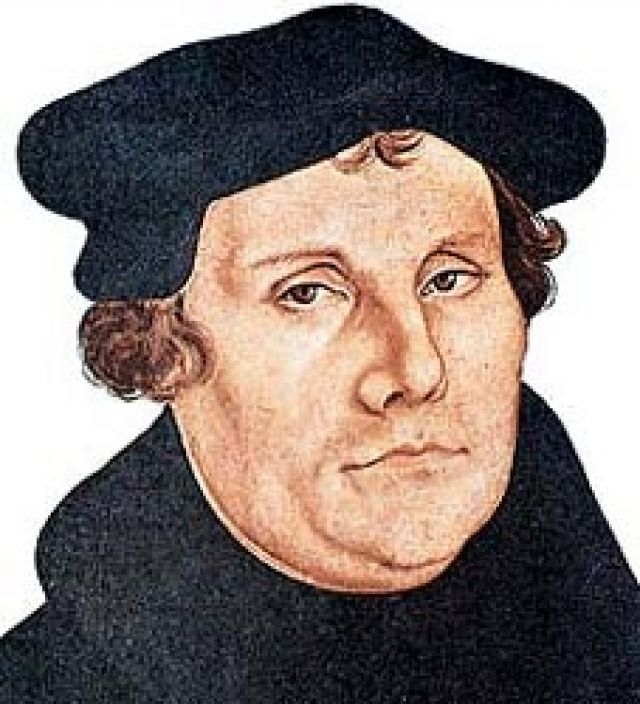 Qui va costruita un mappa mentale riepilogativa
Usando il programma mand manager
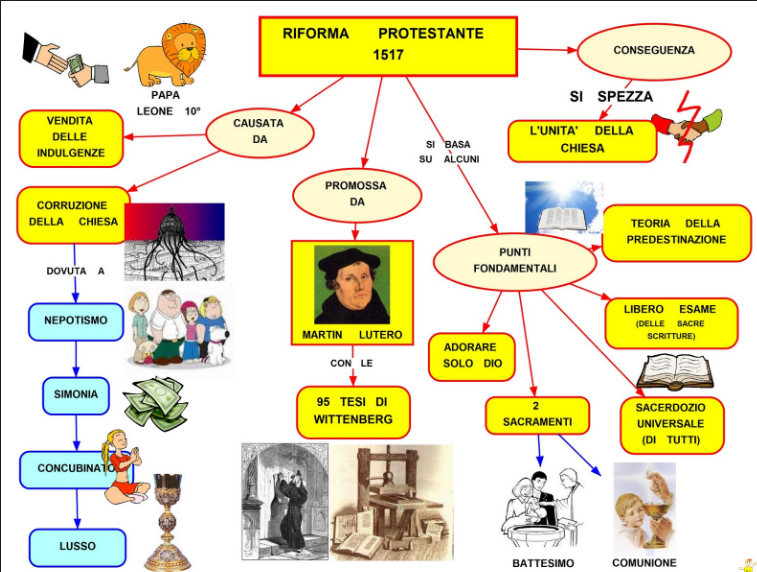 A cura di Vincenzo Riccio, da www.fantasiaweb.it, ricciovi@libero.it
Qui inserisci la foto
Dall’argomento o del personaggio
Nome avvenimento o personaggio
INSERIRE I VIDEO DI RIFERIMENTO
 (incollare l’immagine del video e collegaci il link al video inserito nella cartella dei video.)
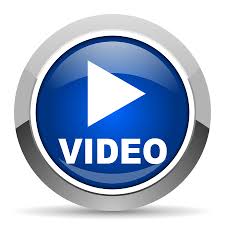 Nome del video
Nome del video
Nome del video
Nome del video
A cura di Vincenzo Riccio, da www.fantasiaweb.it, ricciovi@libero.it
Riportare
Nome scheda precedente
Personaggi o eventi di riferimento: foto e breve descrizione
foto
foto
foto
foto
La mappa la puoi costruire anche con mind manage e poi copiarla qui.